Diseño y desarrollo de una aplicación web para Compartir Piso
Carlota Lázaro Hernández
Trabajo de Fin de Máster
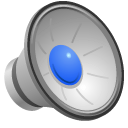 Índice
¿Qué es Compartir Piso?
Interfaz para registro / login (inicio de sesión)
Interfaz para mostrar los 10 últimos alquileres
Interfaz para realizar filtros
Interfaz para añadir un nuevo alquiler
Interfaz para mostrar información sobre un alquiler
Interfaz para el perfil del usuario
Conclusiones
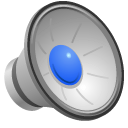 Carlota Lázaro Hernández - Trabajo de Fin de Máster
1. ¿Qué es Compartir Piso?
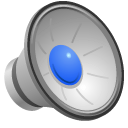 ¿Qué es Compartir Piso?

Aplicación web que pretende facilitar a los usuarios la gestión de información relativa a un alquiler de un piso. 

Funcionamiento a nivel nacional en cuanto a la publicación de un alquiler.

Fácil uso para cualquier usuario.

Aplicación web que no contiene publicidad.
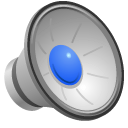 2. Interfaz para registro / login (inicio de sesión)
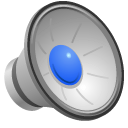 2. Interfaz para el registro / login (inicio de sesión)
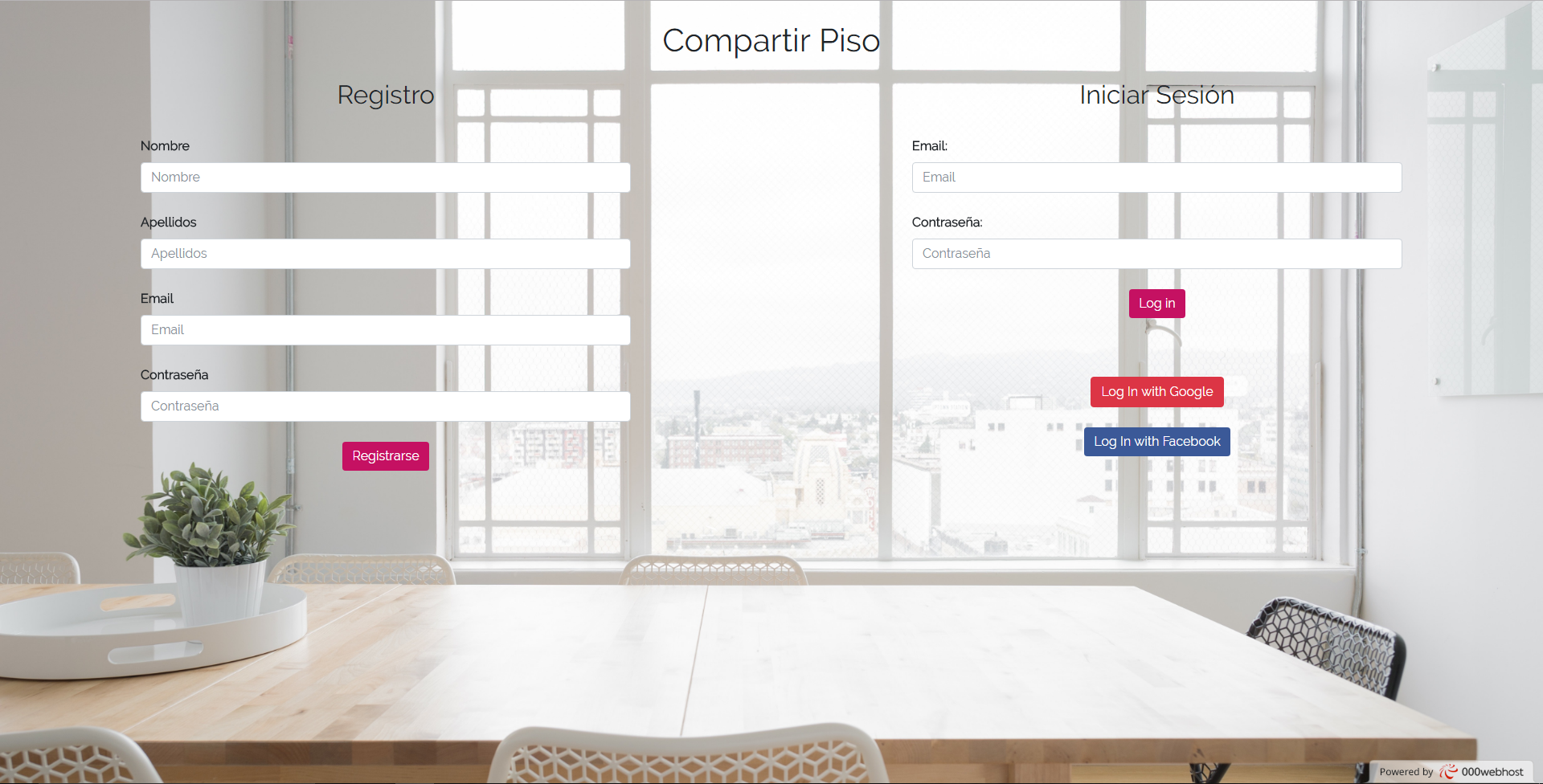 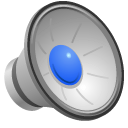 3. Interfaz para mostrar los 10 últimos alquileres
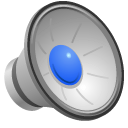 3. Interfaz para mostrar los 10 últimos alquileres
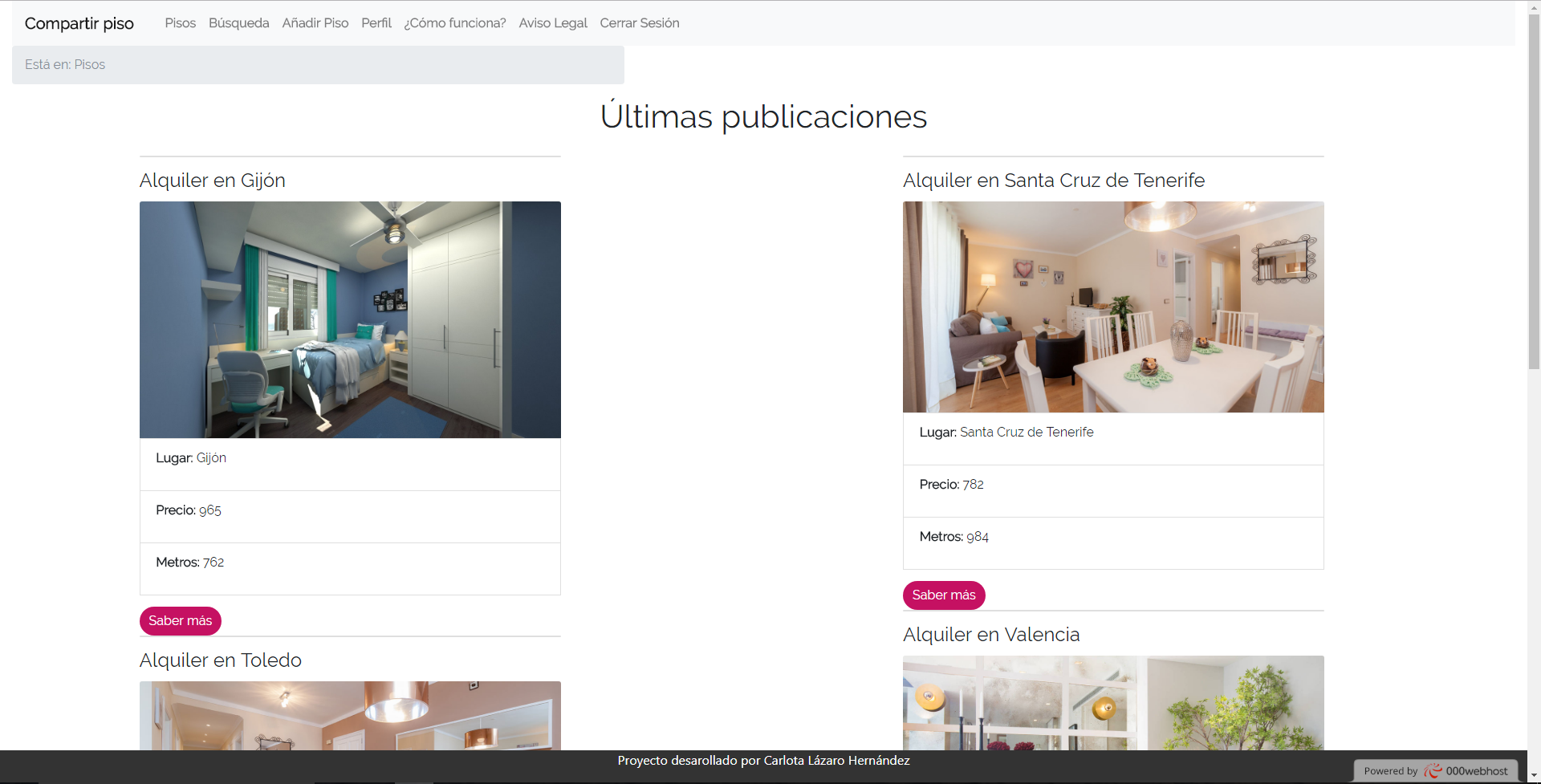 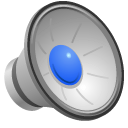 4. Interfaz para realizar filtros
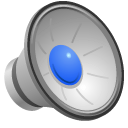 4. Interfaz para realizar filtros
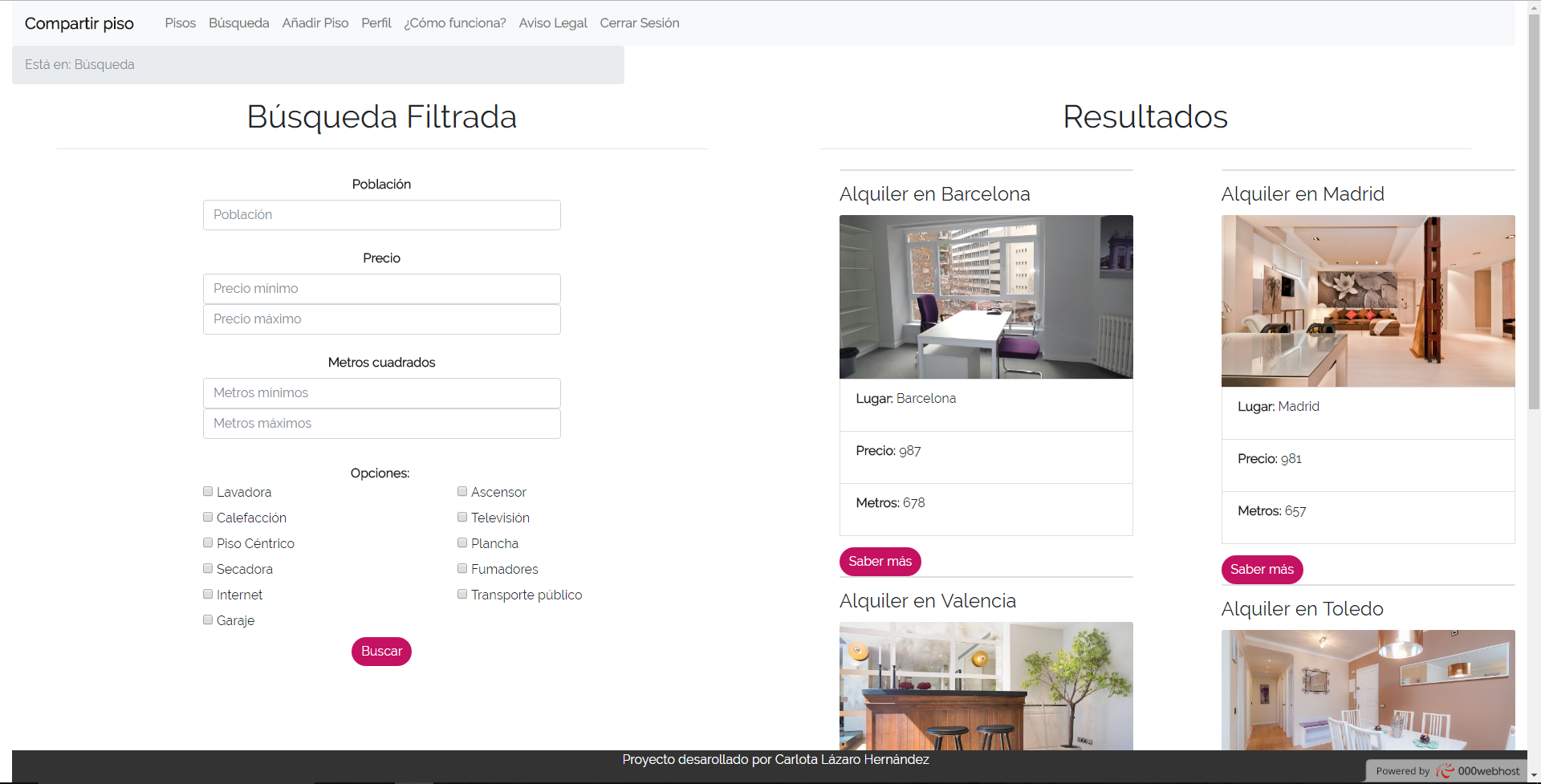 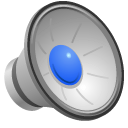 5. Interfaz para añadir un nuevo alquiler
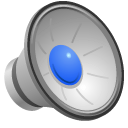 5. Interfaz para añadir un nuevo alquiler
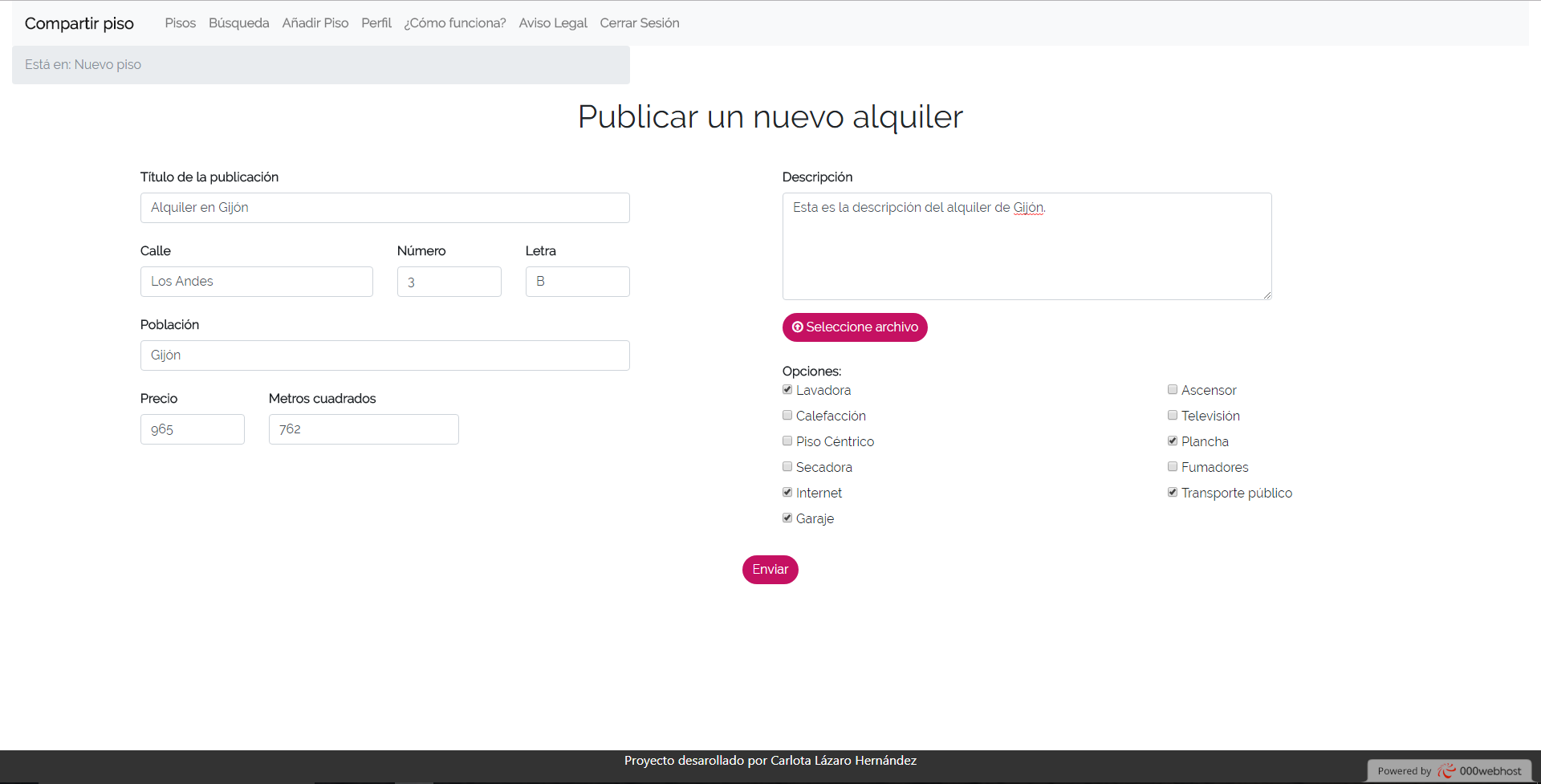 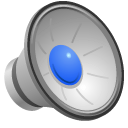 6. Interfaz para mostrar información de un alquiler
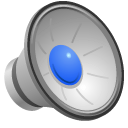 6. Interfaz para mostrar información de un alquiler
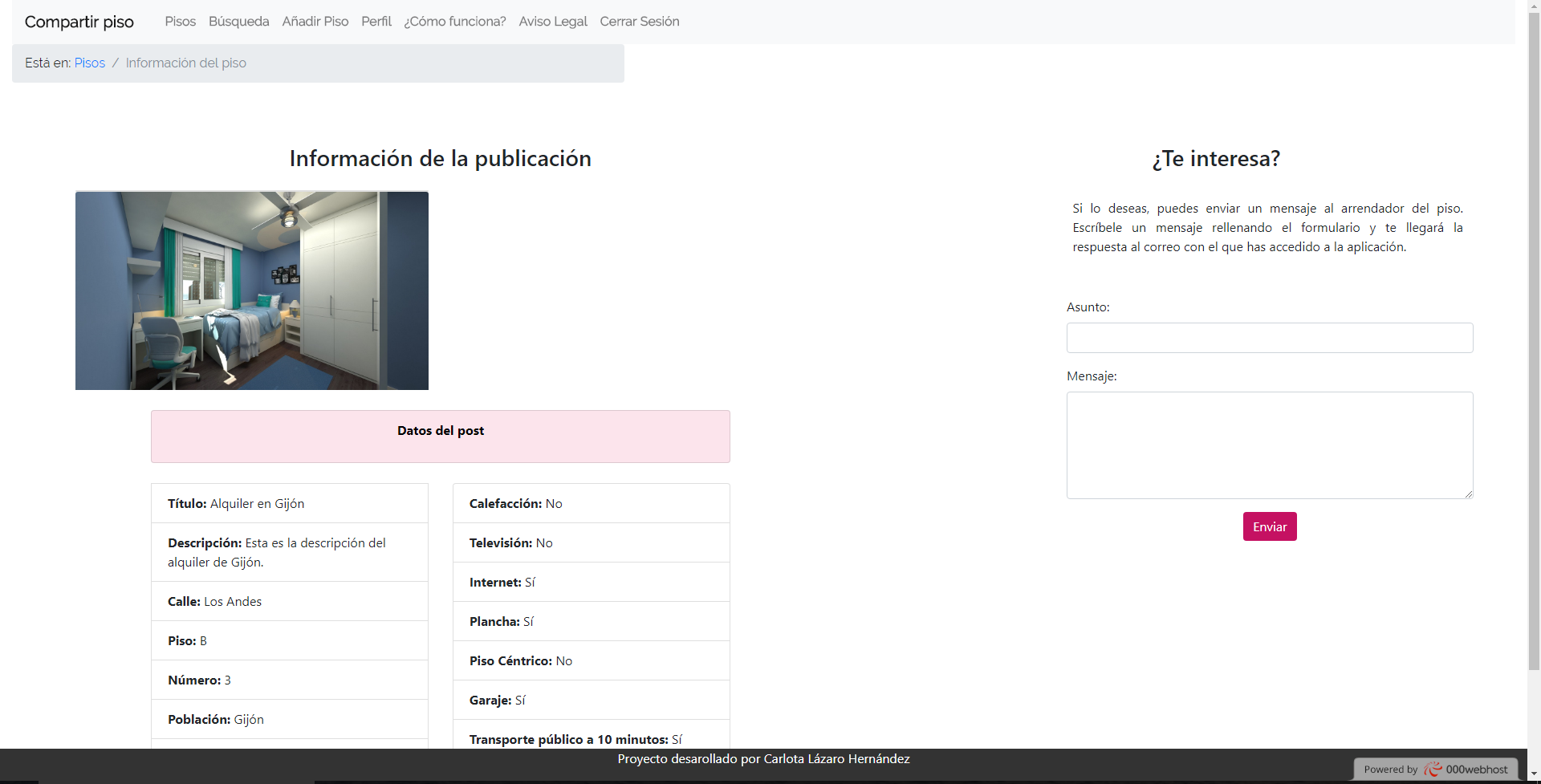 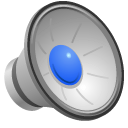 7. Interfaz para el perfil de usuario
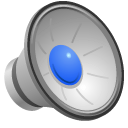 7. Interfaz para el perfil de usuario
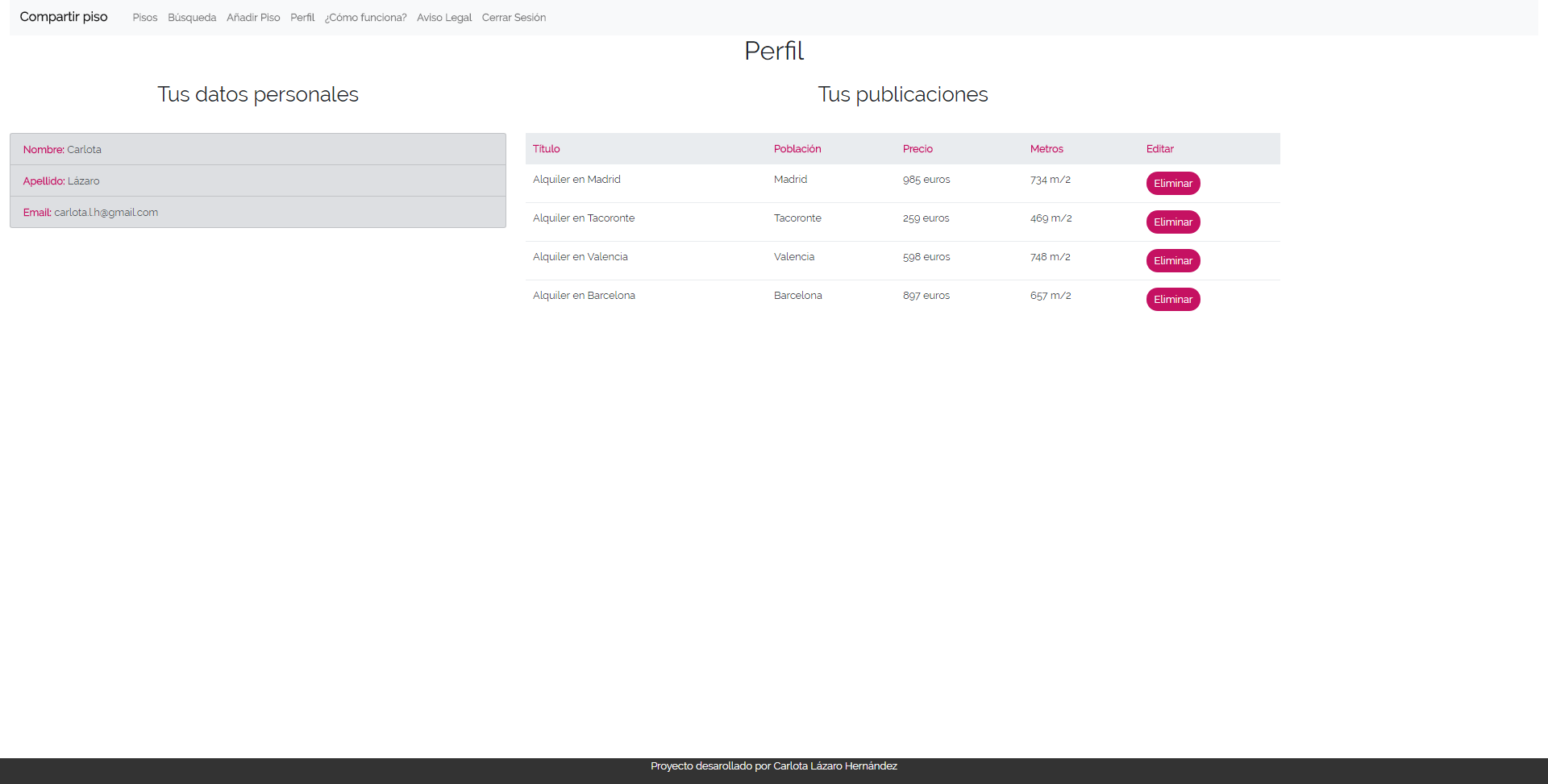 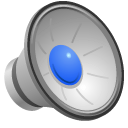 8. Conclusiones
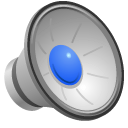 ¿Por qué elegir Compartir Piso?


Porque es una opción fácil de utilizar.

Porque no presenta una interfaz que abrume al usuario con información.

La interfaz se muestra con un orden lógico. 

Porque, si en un futuro se decide modificar sobre nuevos estudios acerca de la vivienda, se puede adaptar de forma fácil.

Porque las tecnologías que utiliza son gratis y asequibles para cualquier desarrollador.
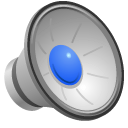 Muchas gracias por su atención.
Carlota Lázaro Hernández - Trabajo de Fin de Máster